Cidade Velha
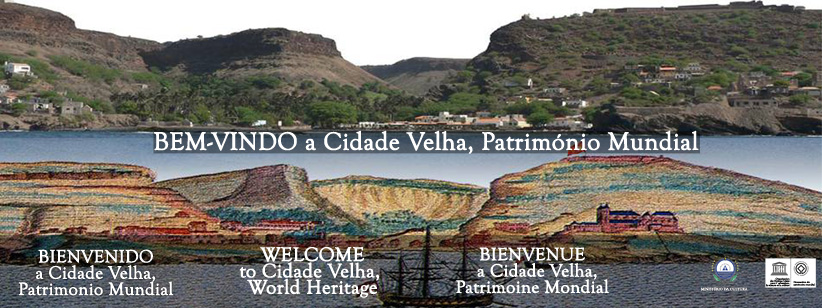 Passado		Presente		 Futuro
PASSADO
Mapa da Cidade Velha
Descoberta: 1460 por Antonio da Noli e Diogo Gomes

Povoamento: 1462

População: 1145

Localização: Ilha de Santiago

Criação da Camara Municipal: 1497

Ascensão a categoria de Cidade: 1533 sob o nome Cidade Santiago de Cabo Verde.

Perda de Estatuto de Município e Cidade:  1770

Devolução a categoria de Cidade e Município: 2005 

Promoção ao Património Mundial: 26 de Junho 2008 e considerada uma das 7 Maravilha de  origem Portuguesa

Gravura desenhada: Por um dos homens de Francis Drake.
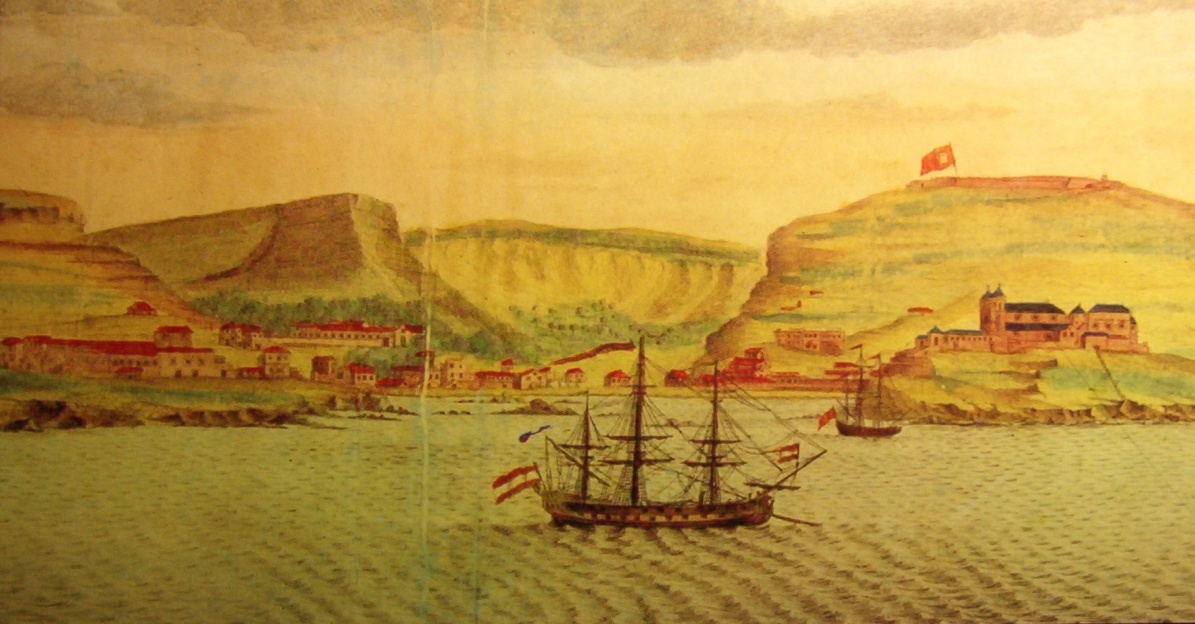 Evolução da Cidade
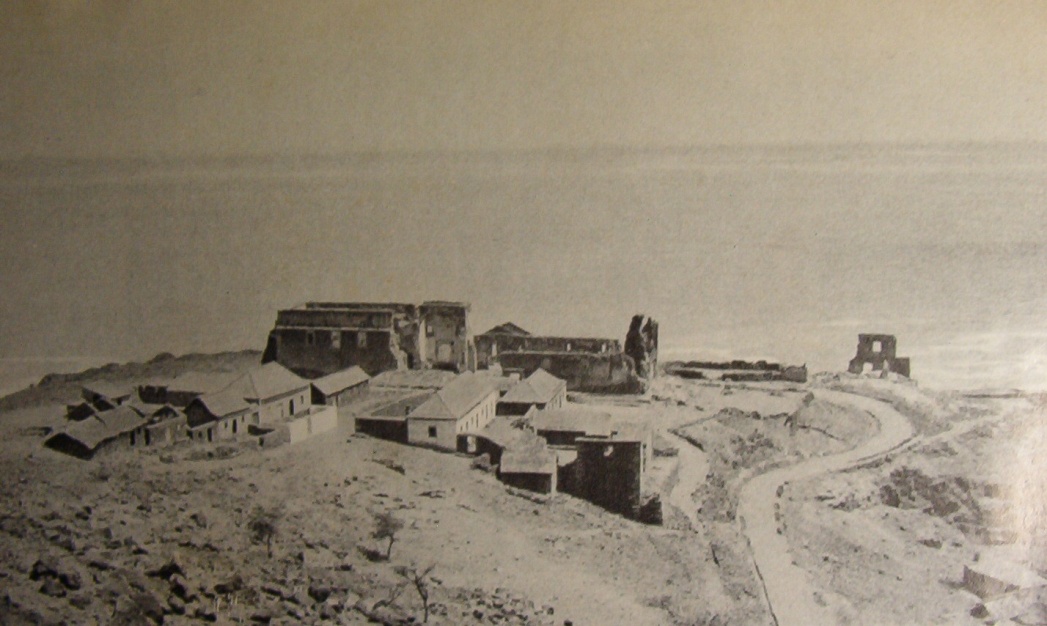 Entre os Sec. XV e XVI existiram cerca de 500 sobrados e 24 templos, o que diz do tamanho e importância do burgo. 

 Com o abandono da cidade em consequência das pestes, das fomes, dos ataques dos corsários e da forte repressão pombalina, o povoamento caiu em ruinas, perdendo-se muitos monumentos, incluindo azulejarias da Igreja  da Nossa Sra. Do Rosário e o seu recheio.

 A recuperação do estatuto de cidade, em consequência dos esforços e pretensões engendradas depois da Independência Nacional, sobretudo e depois 1990, trouxe importantes avanços quer na investigação histórica, quer no turismo.

As limitações resultantes de ser consideradas Património Histórico obrigam a procurar soluções arquitetónicas e urbanísticas (criação da futura Cidade Nova).
Sé Catedral
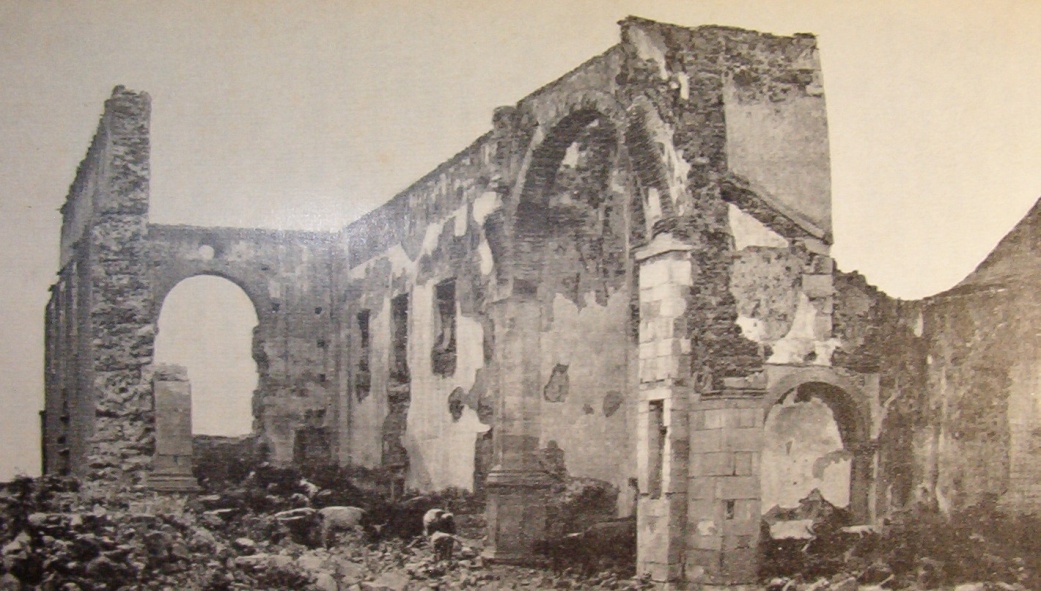 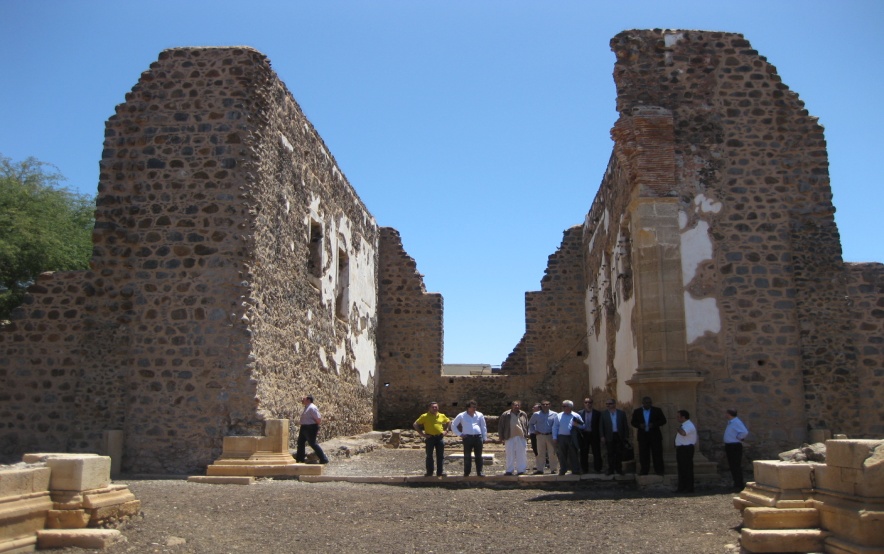 Iniciada no Sec. XVII e concluída um Sec depois com mármores vindo de Portugal.

Apenas teve 12 anos de vida.

Está em recuperação desde 1986, existindo projeto do arquiteto Sisa Vieira.
Fortaleza São Felipe
Mandado erguer por Felipe I, para a defender dos ataques Corsários
Projeto de arquitetura : Arquiteto militar gaditano Diego Flores de Valdez, no Sec. XVII
Obras de reabilitação e Restauro: Década de 90
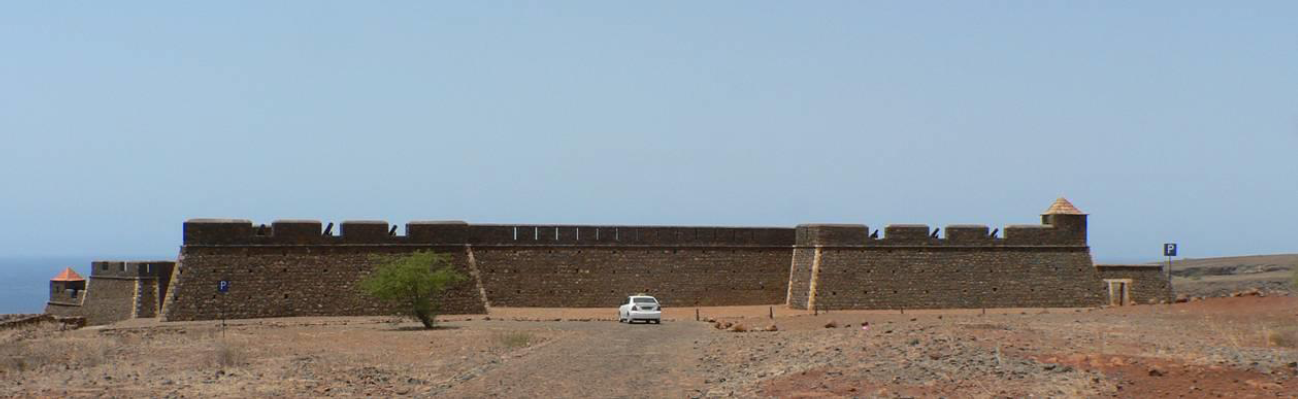 Convento São Francisco
Construção: Sec. XVII

Origem: Franciscana

Obras de Reabilitação: Década de 90

Tem sido palco dos grandes eventos Nacionais e Locais
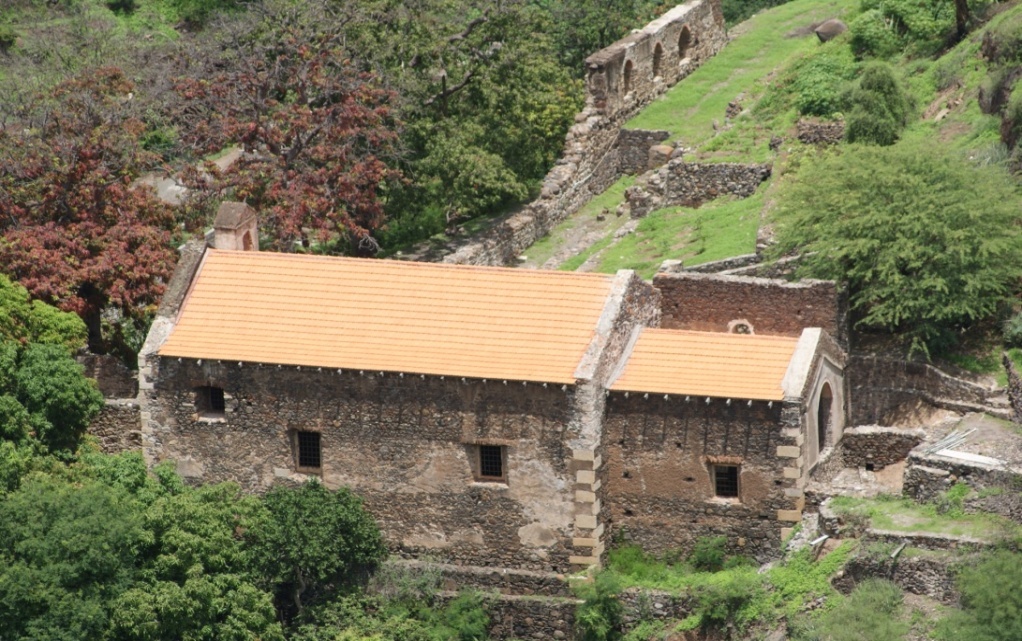 Igreja Nossa Sra. Do Rosário
Data de construção: Sec. XVI, é a mais antiga Igreja construída pelos Portugueses que hoje existe.

É um dos monumentos Africanos que possuí capela de origem Manuelina. Templo de origem Dominicana.

Recuperada na década de 90
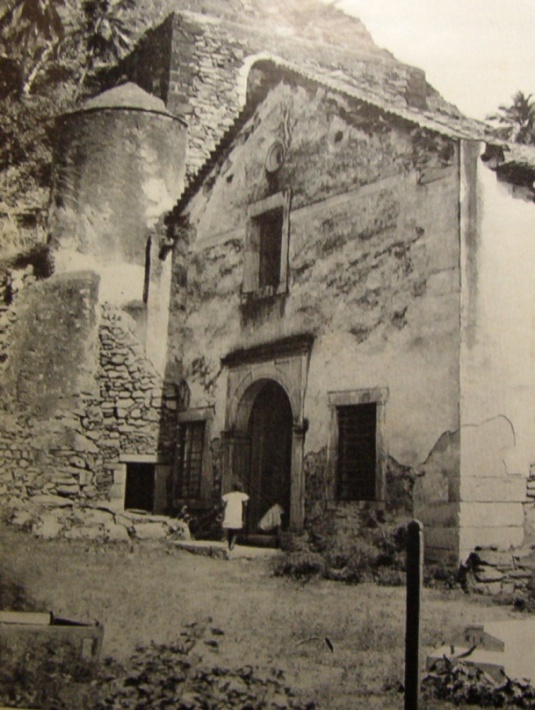 Pelourinho
Símbolo do poder Municipal;

 É um dos monumentos Manuelinos de Cidade Velha;

 Construção: Sec. XV em mármore;

 Uma das primeiras recuperações da Cidade Velha, mudou de local de implantação e da primitiva base quadrangular.
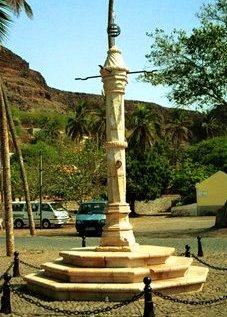 Baía da Cidade
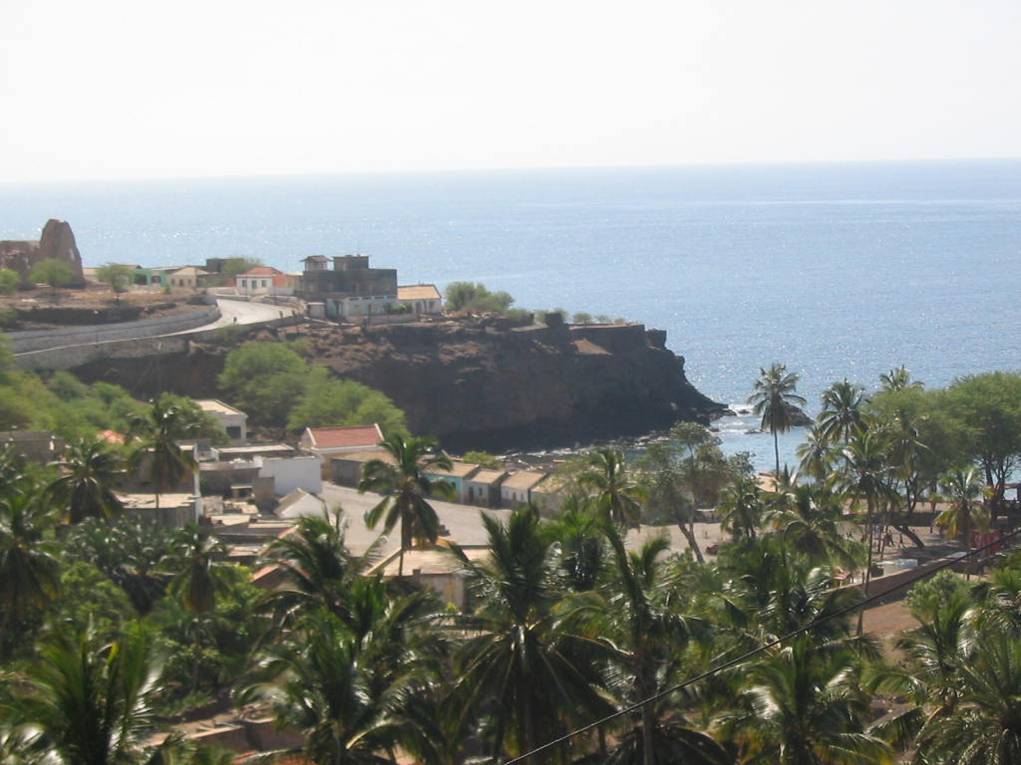 A histórica baia da Cidade Velha conserva importantes despojos de velhos barcos, despertando a cobiça de mergulhadores que clandestinamente retiram as suas peças arqueológicas.
Comparando com antigas gravuras, salta a vista que a cidade mudou muito ao longo dos tempos.

 Cidade Velha foi palco de aclimatação de plantas de outros continentes como a cana sacarina, a bananeira, o coqueiro, a mangueira, a mandioca, a batata e o milho etc., o que motivou que Charles Darwin nela iniciasse os trabalhos de investigação que conduziram a Origem das Espécies
Investigações Cientificas na Cidade Velha
Depois de longos anos de abandono, surge: 

Em 1932  o movimento claridoso (João Lopes)  em defesa da preservação da Cidade Velha.

Em 1960 começam a fazer-se intervenções arqueológicas pelo governo colonial de que não há registos científicos.

Em 1986 iniciam-se intervenções arqueológicas importantes (Sé Catedral, Fortaleza, Nossa Sra. Rosário, Pelourinho, Convento São Francisco)
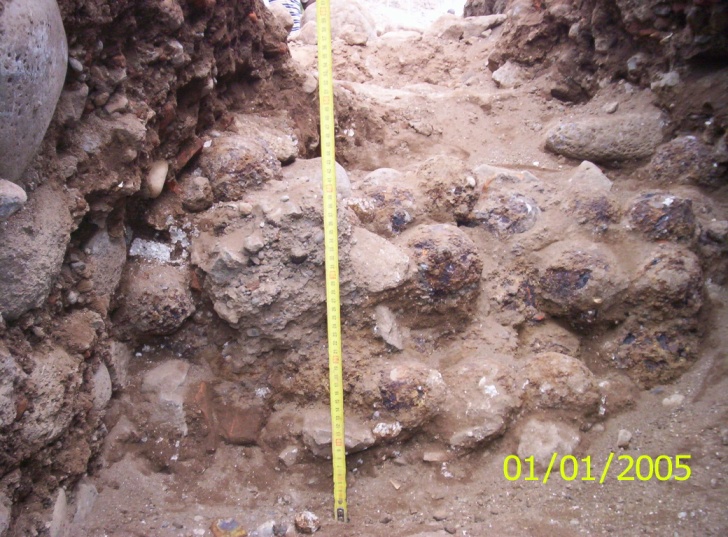 Presente
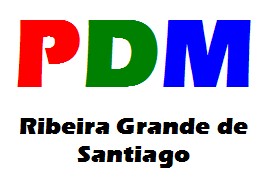 Planos Urbanísticos
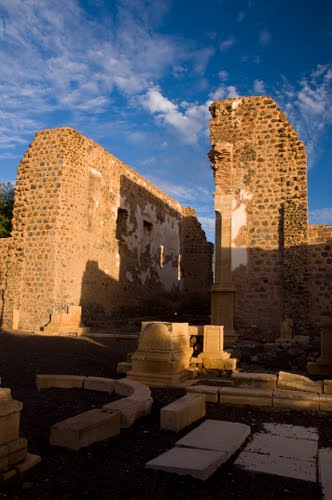 Sinalização
Preservação de Monumentos
Acessibilidade
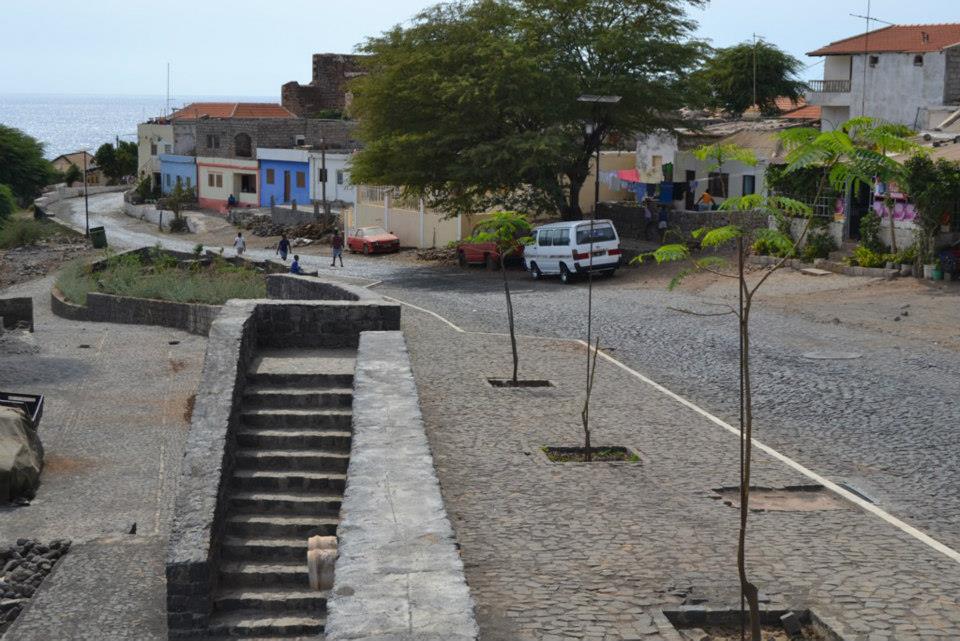 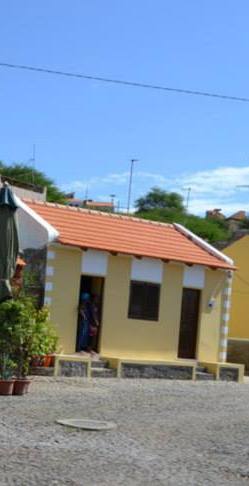 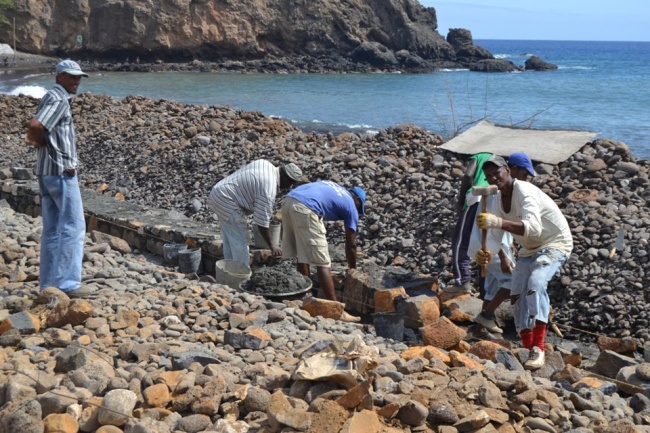 Requalificação urbana
Requalificação de Casas sociais
Desenvolvimento Cultural e Turístico
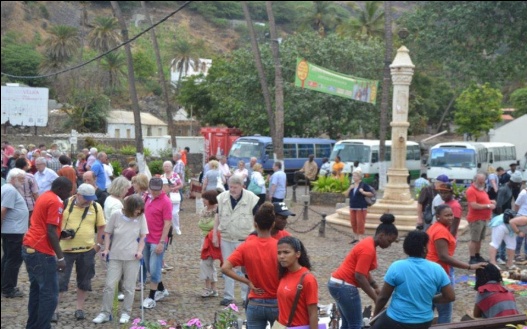 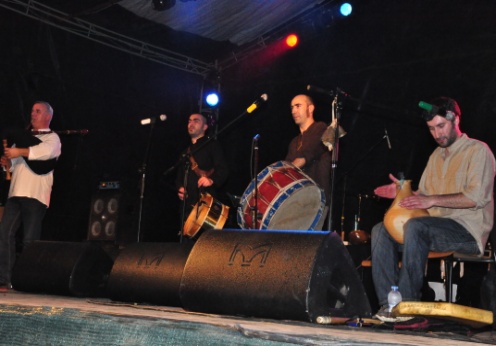 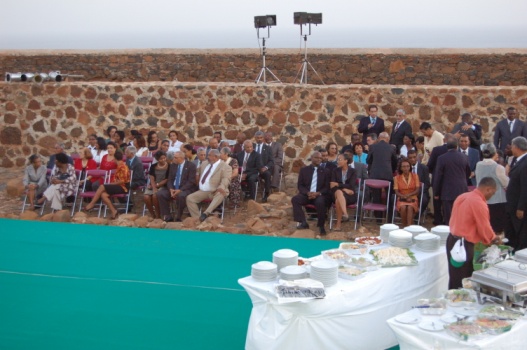 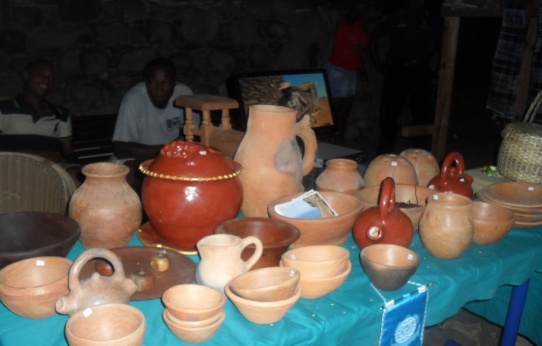 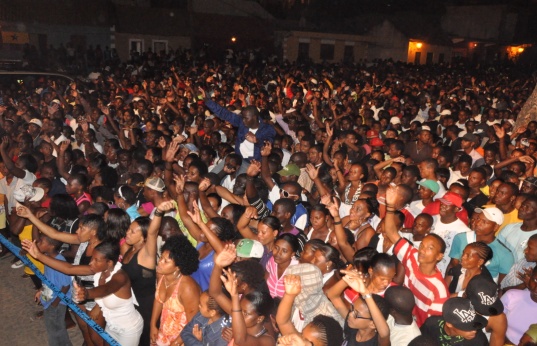 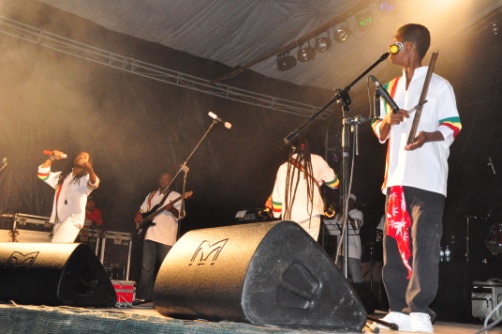 Hoje procurada por inúmeros visitantes, Cidade Velha é palco de diversos festivais (Nhu Santu Nomi, Bandeirona, 7 Sóis 7 Luas, etc.) e feiras, lançamentos de livros, jornadas de poesia, o que a torna num centro cultural e turístico importante.
Conservação de Monumentos
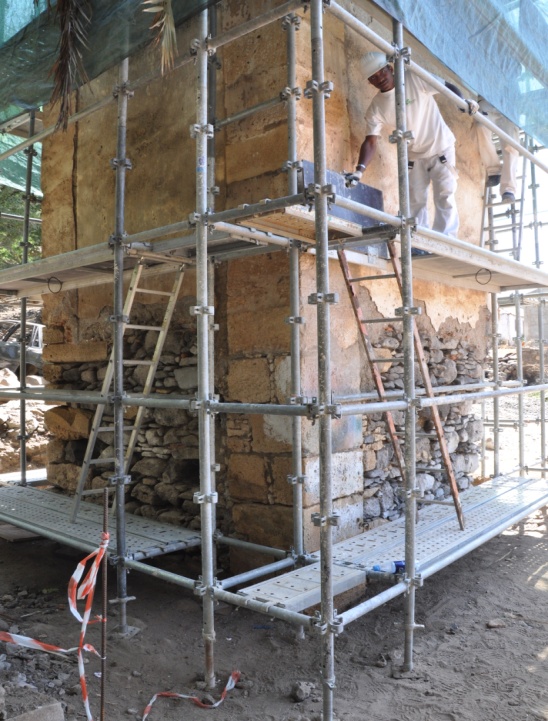 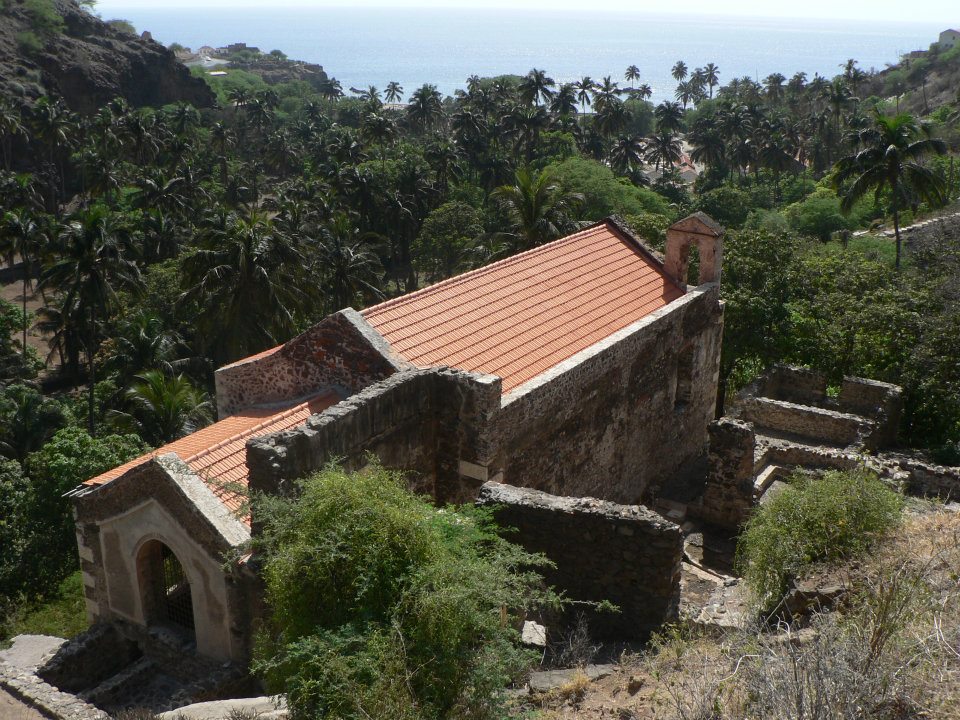 Pelo seu significado e importância histórica, Cidade Velha tem atraído a colaboração e a atividade de Universidades, ONGs, Associações de todo o mundo que com ela pretendem trabalhar na recuperação dos seus monumentos. Estão neste caso entre outros, a Universidade de Cambridge de Inglaterra, a Universidade Nova de Lisboa, a Associação dos Restauradores sem Fronteiras, a SPHAERA Mundi,  a Etnia, etc.
Melhorias de Acesso e Arruamento
Melhorias de Cobertura, Fachadas e Instalação de casas de banho
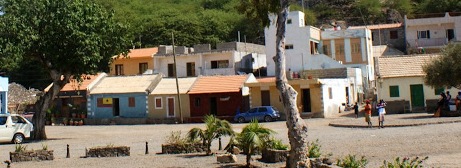 Antes
Depois
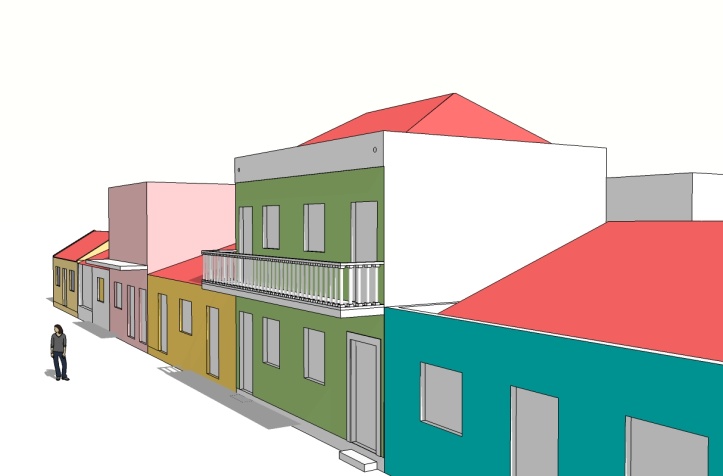 Rua Banana
A Rua mais antiga de Cabo Verde
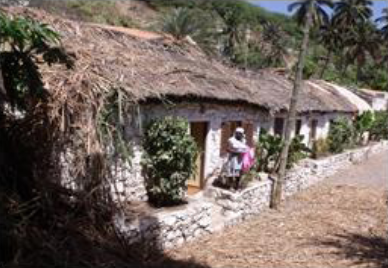 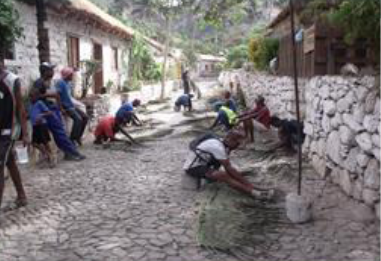 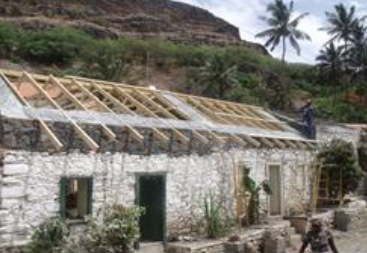 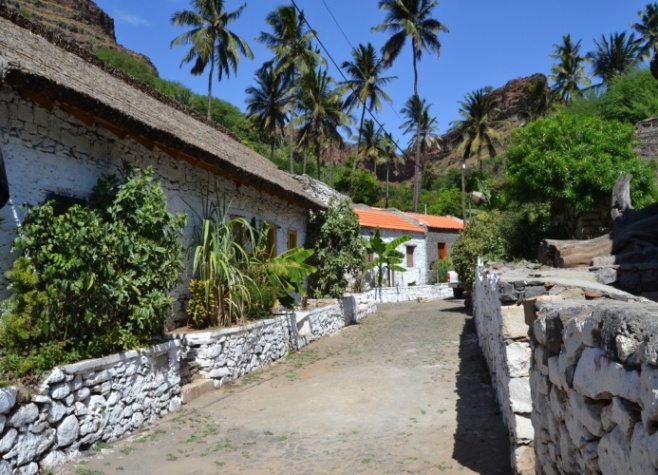 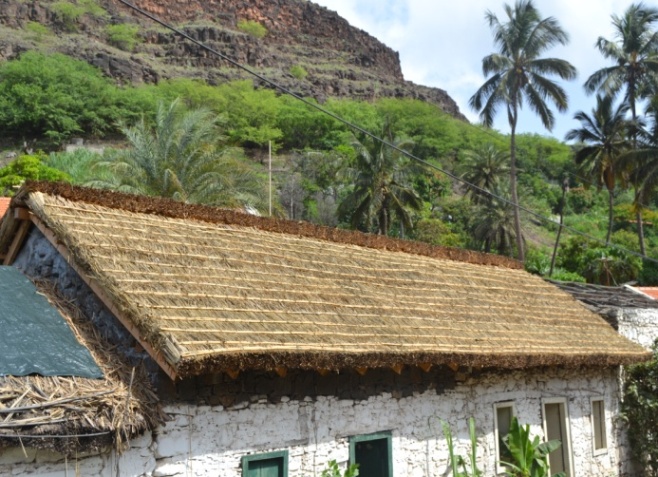 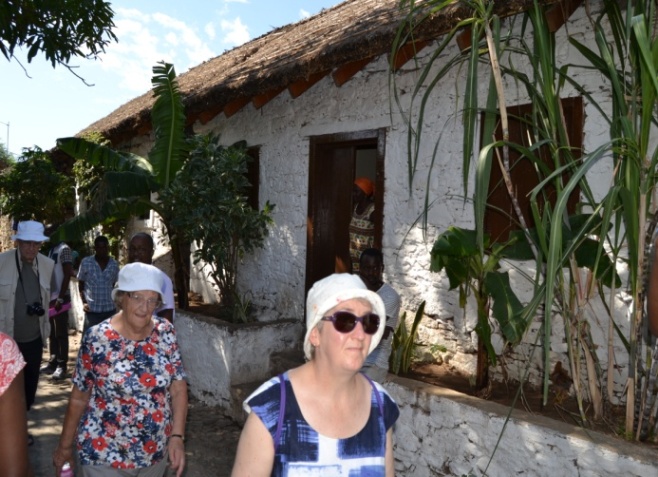 O FUTURO
PROJETO DA FUTURA CIDADE NOVA
Previsão de mais de 4000 fogos além de centros de equipamentos públicos, comerciais e espaços de lazer, cultura e desporto.
Reabilitação dos Fortes de defesa e seus acessos
Está em curso a elaboração de projetos visando a requalificação da orla marítima, dando acesso aos fortes de defesa hoje em ruinas, com pouca importância no roteiro turístico atualmente existente.
Requalificação do Centro do Sitio Histórico
Sua transformação  em via apenas pedonal, eliminando todo o trânsito automóvel nele existente, assim como a sua arborização e alindamento urbanístico.
Requalificação da Orla Marítima
Diversificação de Centros comerciais por forma a atrair positivamente o turismo que vem procurando Cidade Velha.
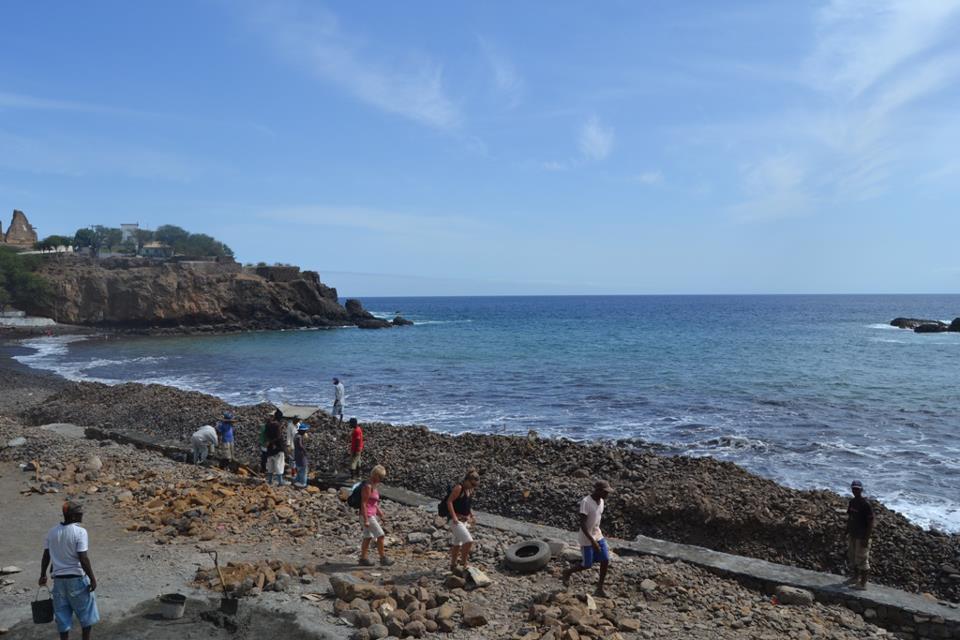 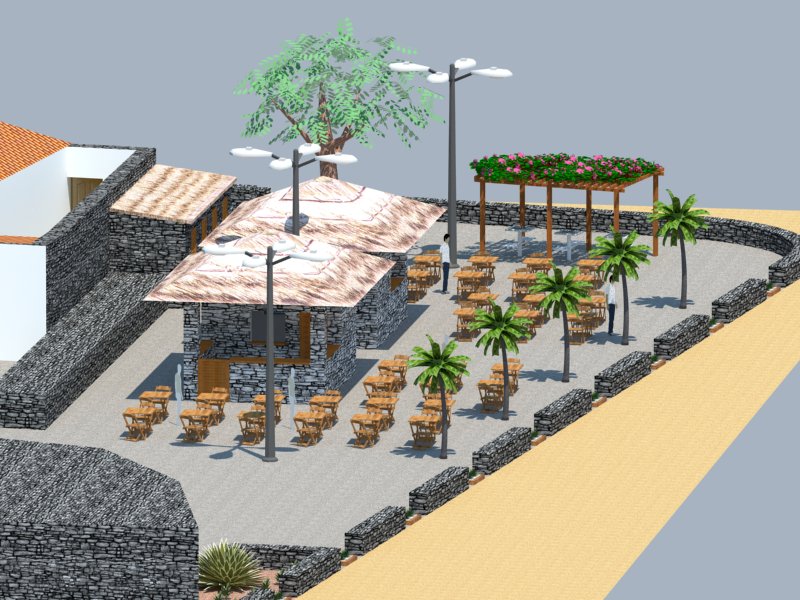 Disciplinando o comercio ambulante (Venda de artesanato e outros).

Qualificando as atividades comerciais compatíveis com o desenvolvimento turístico.
Centro de Exposições para o artesanato nacional menorizando a proliferação da oferta de produtos provenientes de outros países.
Casa da Lusofonia
Em sintonia com cidades brasileiras e portuguesas, numa primeira fase, construção de uma Casa da Lusofonia, transformada em centro cultural permanente;

 Será também um sitio de estudos e de atividades culturais diversas.
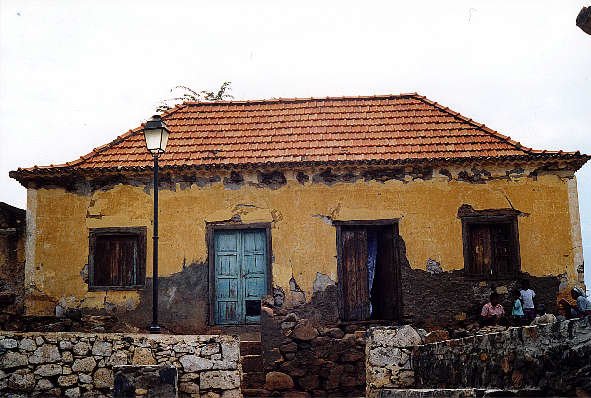 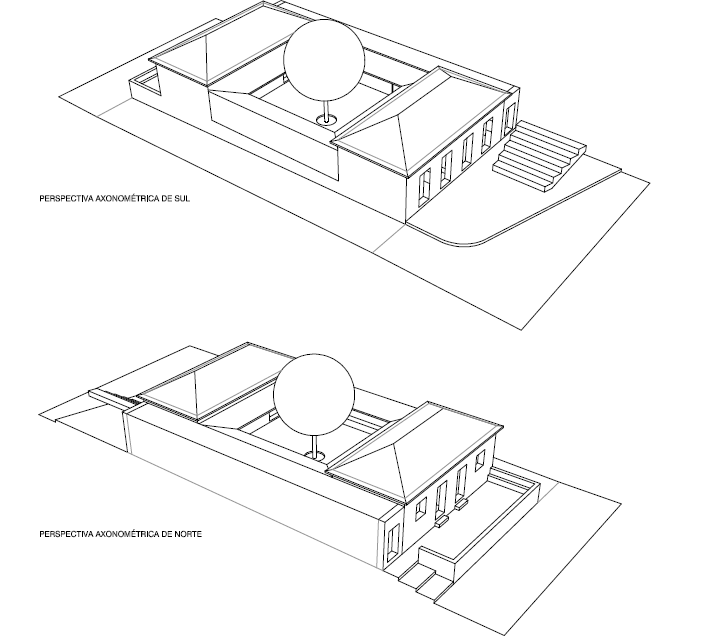 Meta fundamental a prosseguir:
Fazer de Cidade Velha, centro convenientemente sinalizado, dinâmico  e desenvolvido, despondo de um roteiro turístico e cultural atrativo e permanente, uma urbe com grande relevo tanto nacional como internacional.
Evolução do Turismo
Programação de Cruzeiros em Santiago
Muito obrigado
 pela atenção!
Por: ALCIDES DE PINA
Vereador do Pelouro de Administração Geral e Urbanismo da CM Rª Grande de Santiago – Cabo Verde